Module d’hématologie 4ème année médecine LYMPHOME MALIN NON HODGKINIEN
présenté par Dr N.SARI HASSOUN 
                                                                                                                                                                                  TLEMCEN LE 08.012017
I. Définition  
LNH sont des hémopathies malignes rentre dans le cadres de Syndrome lymphoprolifératifs caractérisées par une infiltration ganglionnaire ou extra-ganglionnaire (au niveau d’autres organes:  ORL, intestin, Moelle osseuse…) par des cellules lymphoïdes malignes et monoclonales issues  essentiellement  de la lignée B (80%)  voir  de la lignée T ou la lignée NK (20%).
En  fonction de la vitesse d’évolution du lymphome on distingue:

     A-LNH indolents (bas grade de malignité): évolution de quelques mois et la survie sans traitement est de quelques années.

      B-LNH agressifs (haut grade de malignité) : évolution de quelques semaines et la survie sans traitement est de quelques mois.

      C-LNH très agressifs: évolution de quelques jours et la survie sans traitement est de quelques jours.
II. Epidémiologie :
Le LNH est le plus fréquent des hémopathies malignes son incidence augmente avec l’âge avec une prédominance masculine
le LNH agressif s’observe à tout âge mais reste essentiellement l’apanage de l’adulte jeune
LNH très agressif   plus fréquent l’enfant
LNH indolent fréquent  chez les sujets âgés


III. Etiologie: 
Il n’y a pas de facteur connu
Rôle de l’environnement: pesticides, industries chimiques et pétrolières
Rôle marginal mais bien identifié de certaines infections:
Helicobacter pylori et LNH MALT
HCV
HTLV1 et LMNH/Leucémie T
EBV et LNH Burkitt
HHV 8 et LNH primaire des épanchements
Immunodéficience acquise ou héréditaire
Maladies auto immunes
IV. ETUDE CLINIQUE

1. Circonstance de découverte :
Adénopathies (ADP)superficielles (+++) : Unique ou multiples de consistance ferme , mobiles, indolores, asymétriques, non inflammatoires, non compressives. Par fois responsable d’un Sd cave supérieur (œdème en pèlerine, cyanose, turgescence des jugulaires)

ADP profondes : opacité médiastinale (TTx de face), ADP abdominales
 ( échographie abdominale).

 Signes en rapport avec une localisation extra ganglionnaires :
Exemple  -ORL: Dysphonie
                 -digestive: douleur abdominale, vomissement, occlusion intestinale
    
Signes généraux : fièvre, amaigrissement, sueurs nocturnes.

Syndromes compressifs: cave supérieur, dyspnée, 

Complications : insuffisance médullaire (anémie, thrombopénie)
Localisation des groupes ganglionnaires
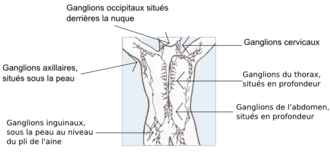 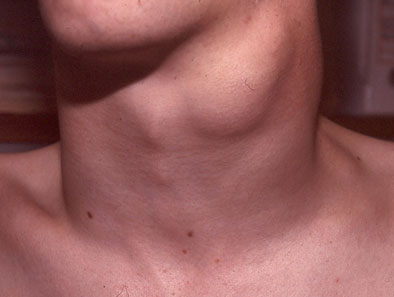 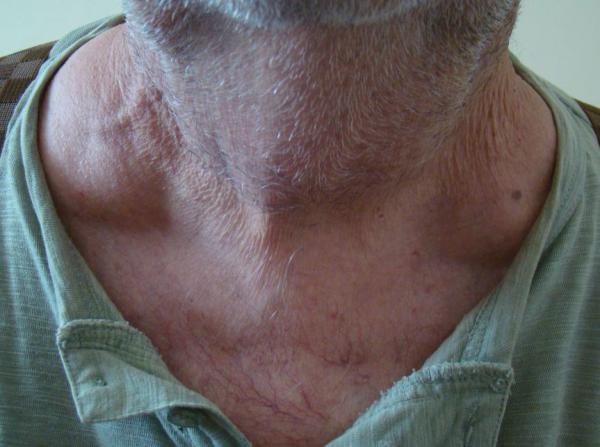 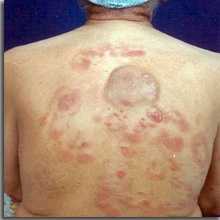 2. Diagnostic positif:

A-Cytoponction: oriente le diagnostic.


B-Biopsie : permet l’étude histologique et immunohistologique

     1-Histologie: confirme le diagnostic
                            précise le type de LNH
                            Précise le grade de malignité ( bas grade ou haut grade de malignité)

     2-Immunohistologie: précise le type de LNH et la nature des cellules lymphomateuses
                      LNH B: CD20+
                      LNH T: CD3+
                       LNH NK : CD56+
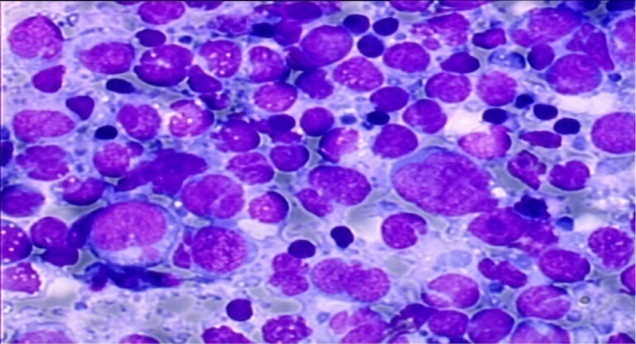 3.Bilan d’extension :

1- Clinique :a- Palpation de toutes les aires ganglionnaire (taille, siège)
                     b- Rechercher une SPMG et une HPMG
                     c- Examen ORL : à la recherche de l’atteinte de l’anneau de Waldeyer et le cavum.

2- Radiologie:
          a- Radiographie thoracique de face : à la recherche des ADP médiasténales, calculer le rapport masse médiastinale thorax (IMT), rechercher une atteinte parenchymateuse pulmonaire.
         b- Scanner thoracique et abdominal: à la recherche des ADP profondes et les atteintes viscérales.
         c- PET-SCAN: permet d’établir l’extension de la maladie  .

3-biologie : Phosphatase alcaline (PA) : un taux > 2 x de la normale en faveur d’une atteinte hépatique mais il n y a que la PBF qui confirme le diagnostic.

4-BOM : à la recherche d’une atteinte de la moelle osseuse
Autres examens non systématiques en fonction du contexte clinique:
PL : signes d’appels ou systématiquement dans certains lymphomes à haut risque de localisation neurologique
Selon les signes d’appel ou les localisations: Endoscopies digestives, scintigraphie osseuse, scanner cérébral

Bilan pré thérapeutique: fonction rénale, hépatique, groupage rh, sérologie virale, echocoeur…
4- bilan d’évolutivité : les signes généraux
           1- Fièvre inexpliquée (sans preuve infectieuse) >38 °C de plus de 1 semaine
           2- Sueur profuse nocturne
           3- Amaigrissement importante de plus de 10 % du poids du corps dans les 6 mois qui précède.

 5- Classification de ANN ARBOR:

   





    A: absence des signes généraux
    B: présence un ou plus de signes généraux
    S: atteinte splénique
    X: masse tumorale importante (IMT>0,35 ou ADP volumineuse > 10 cm) dite BULKY
    E: atteinte d’un seul viscère contigu
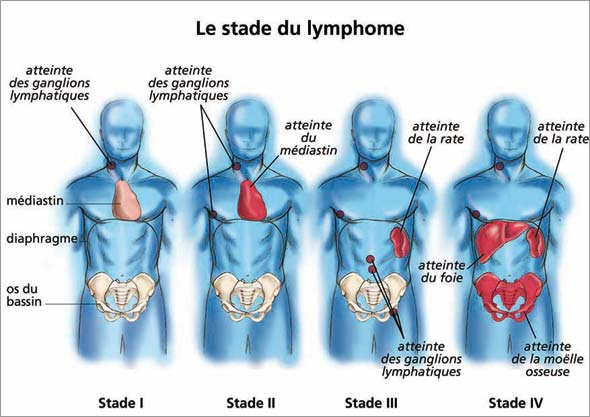 V. Pronostic
Les facteurs pronostiques liés à la maladie
le type anatomopathologique
Le stade Ann Arbor,
Les facteurs pronostiques initiaux liés au malade 
Âge > à 60 ans
l'état général avec un score OMS supérieur à 2
Les facteurs pronostiques liés à la réponse au traitement :
 LNH indolents: évolution lente ; peu chimio sensible
 LNH agressifs: évolution agressif; chimio sensible et bon pronostic a long terme
LNH très agressifs: évolution très agressif; chimio sensible et mauvais pronostic a long termes.
VI-Diagnostic différentiel:
Causes infectieuses: TBC ganglionnaire, virale (toxoplasmose, MNI…)
 Métastase d’un cancer solide
 Lymphome hodgkinien  
sarcoidose

VII- Traitement : 
But : 
          LNH indolent: prolonger la survie et améliorer la qualité de vie
            LNH agressifs et très agressifs: on vise la  guérison
Moyen:
     traitement symptomatique :
prévention et traitement du syndrome de lyse hyperhydratation+hypo-uricimients
supplémentation en cas d’insuffisance sanguine par transfusion de CG, CUP...
traitement des complications infectieuses par une antibiothérapie adaptée.
La toxicité hématologique de certaines drogues de chimiothérapie peut être réduite par l’adjonction de facteurs de croissance de type G-CSF.
Traitement de fond
Polychimiothérapie: CHOP, ESHAP, DHAP, CVP…
Immunothérapie; antiCD20 (mabthera)
Autres: radiothérapie, chirurgie, autogreffe voir allogreffe.

Indications
LNH agressif : polychimiothérapie type R CHOP (6- 8 cures) dans les LNH B, CHOP dans les LNH T
LNH très agressif : polychimiothérapie intensive
LNH indolent: Abstention thérapeutique(faible masse tumorale)→ polychimiothérapie( haute masse tumorale)
L’intensification thérapeutique avec autogreffe de cellules souches périphériques, sont utilisées dans les rechutes et comme consolidation de la rémission dans les formes graves.

Résultats
  LNH indolents : peu de rémission complète mais survie globale prolongée(>10 ans)
  LNH agressifs: 50 à 75% de RC, survie sans maladie a 5 ans > 70%
  LNH très agressifs : mauvais pronostic
HEMOPATHIES LYMPHOIDES B


Hémopathies lymphoïdes à précurseurs B     Leucémie/lymphome lymphoblastique B
 Hémopathies lymphoïdes B matures

LYMPHOMES INDOLOENTS
        -Leucémie lymphoïde    chronique/lymphome lymphoctique
        -Leucémie prolymphocytaire
        -Leucémies a tricholeucocytes-Lymphome lymphoplasmocytaire-Lymphome B de la zone marginale
        -Extra ganglionnaire de type MALT  Ganglionnaire (monocytoïde)-Proliférations plasmocytaires (myélome, plasmocytome)-Lymphomes folliculaires
LYMPHOMES AGRESSIFS
         Lymphomes à cellules du manteauLymphomes diffus à grandes cellules Variantes  et  sous-types  Lymphome de Burkitt / Leucémie à cellules de Burkitt
HEMOPATHIES LYMPHOIDES T
Hémopathies lymphoïdes à précurseurs TLeucémie/lymphome lymphoblastique T

 Hémopathies lymphoïdes matures TLeucémie/Lymphome prolymphocytaire TLeucémie/Lymphome à cellules à grainsLeucémie/Lymphome à cellules NKLeucémie/Lymphome T de l'adulte (HTLV1+)          Mycosis fongoïde / Syndrome de SézaryLymphome extranodal T/NKLymphome T avec entéropathieLymphome T gamma-deltaLymphome T sous cutané de type panniculiteLymphome anaplasique à grandes cellulesLymphomes T périphériquesLymphomes T angio-immunoblastiques